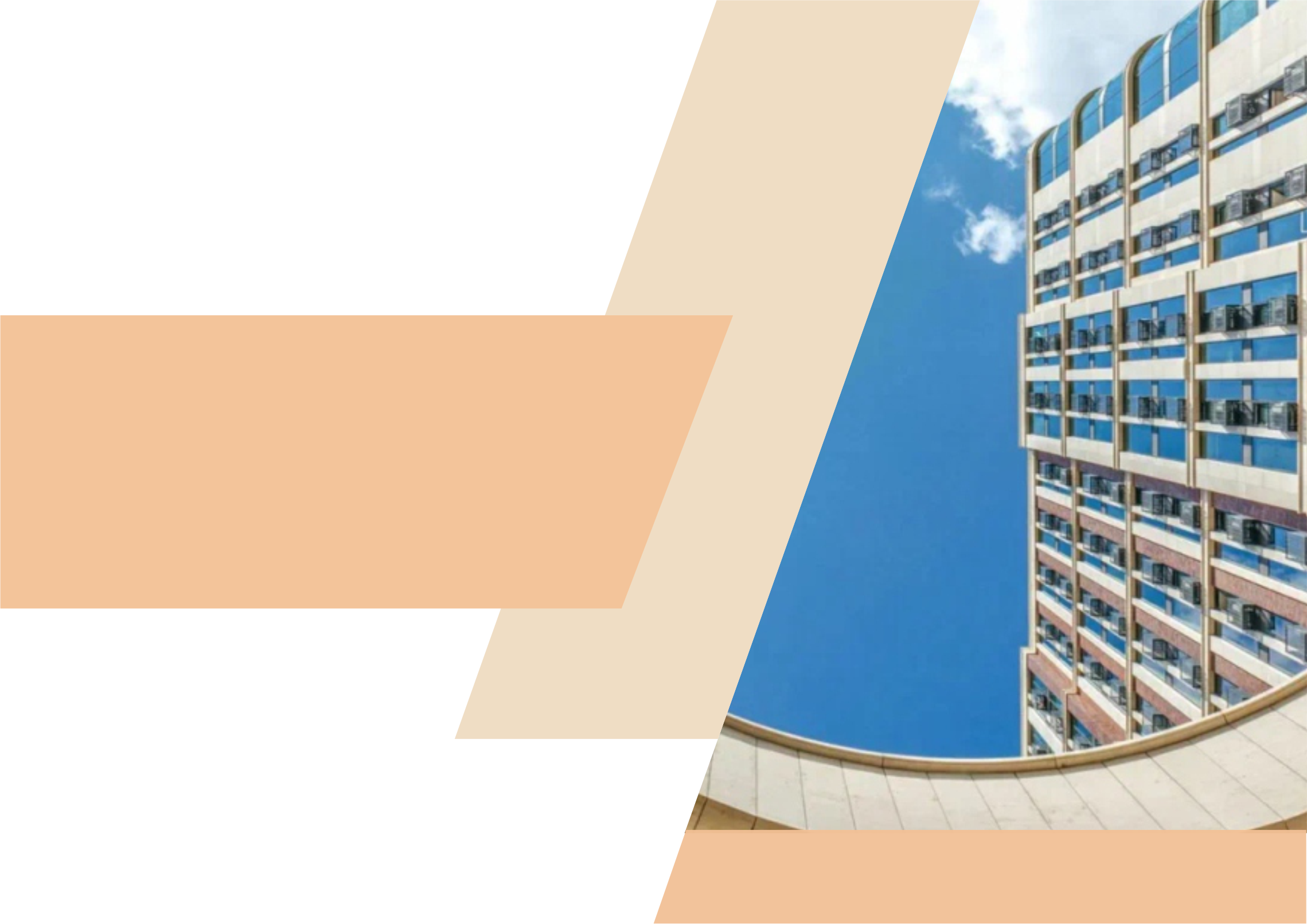 Отчёт о проведённых работах в ЖК Воробьев дом
Август 2022 года
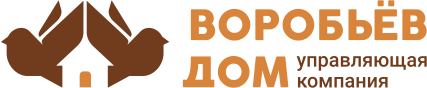 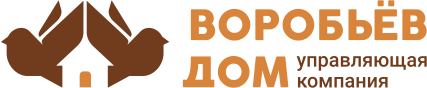 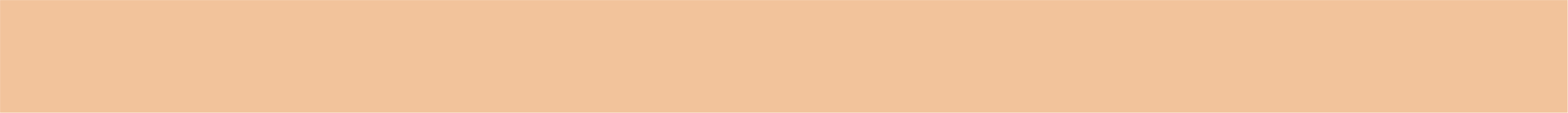 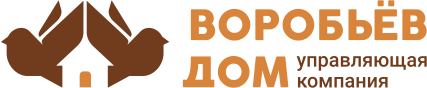 Обслуживание и уход за
декоративными растениями и газоном
Обработка  кроны калины  препаратом от  фитофтороза,  обрезка повреждений
Прополка, рыхление почвы в зоне  клумб под липами .
Санитарная обрезка кустарников. 
Прополка от сорняков участков посадки гостевой стоянки и клумб внутри скамеек, подкормка удобрением Стрижка растений  Посадка растений -  пион  белый – 2 шт
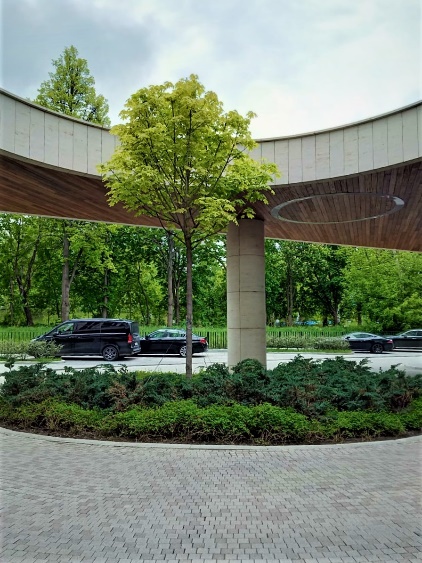 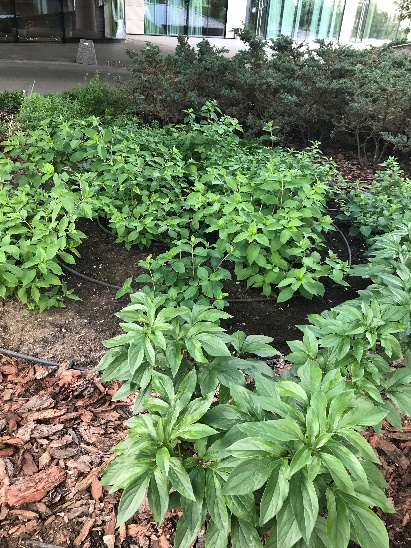 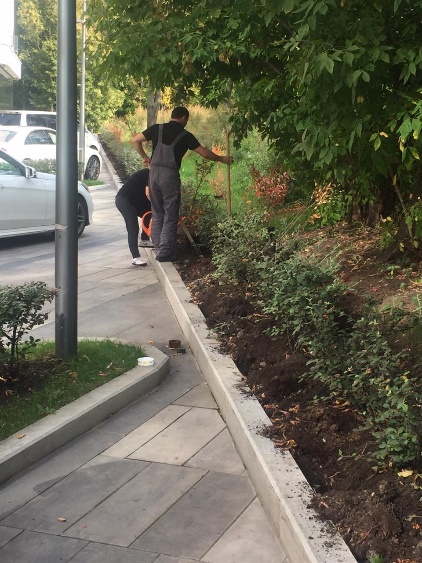 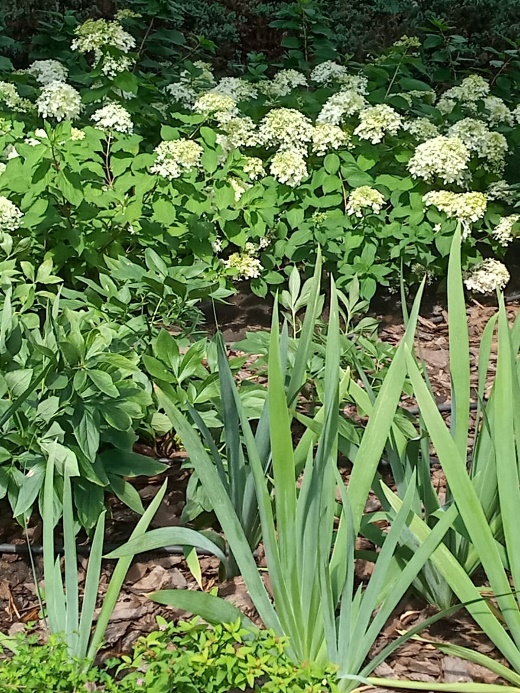 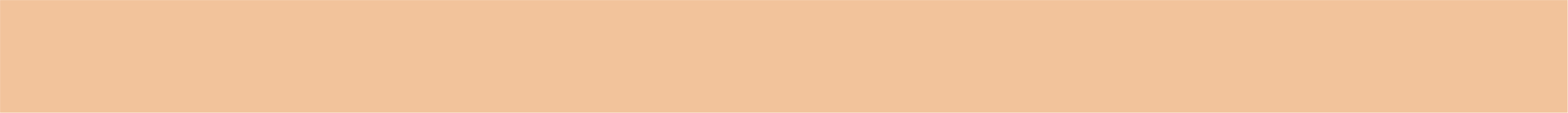 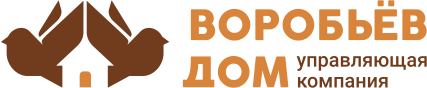 Обслуживание и уход за
декоративными растениями и газоном
Покос газона.  Подкормка газона  комплексным удобрением после скашивания
Удаление с поверхности газона мусора и прочих загрязнений
Подкормка деревьев и кустов с внесением комплексного удобрения, полив из шланга деревьев
Прополка, рыхление почвы в зоне  центральной клумбы. Полив из лейки и шланга 
Обработка туй стимулятором роста. Полив туй. Прополка от сорняков вокруг туй
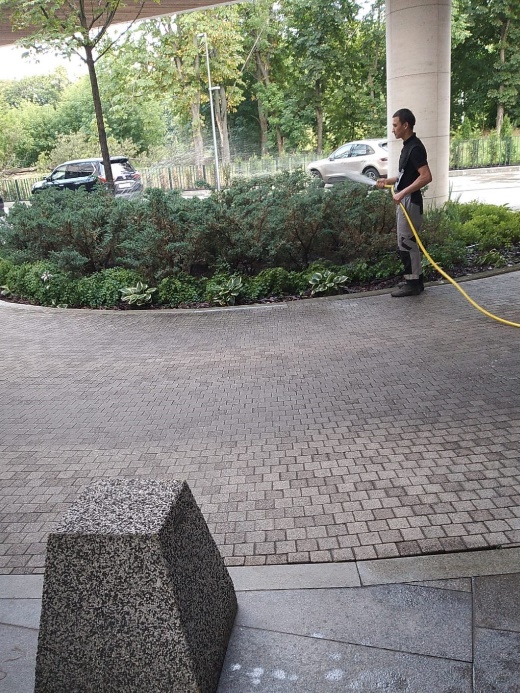 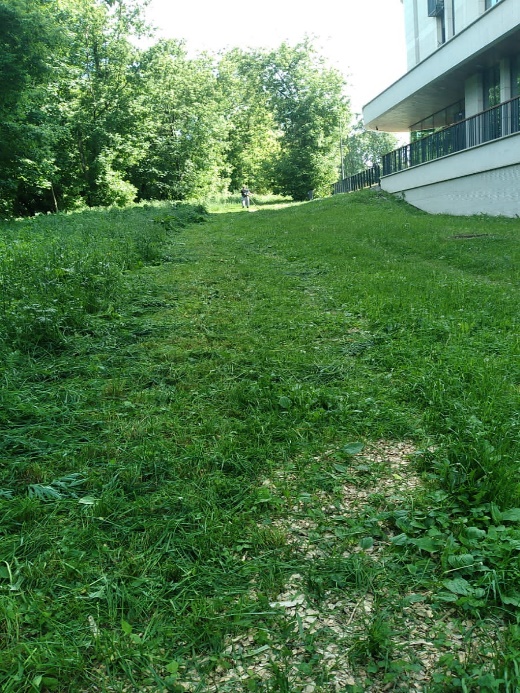 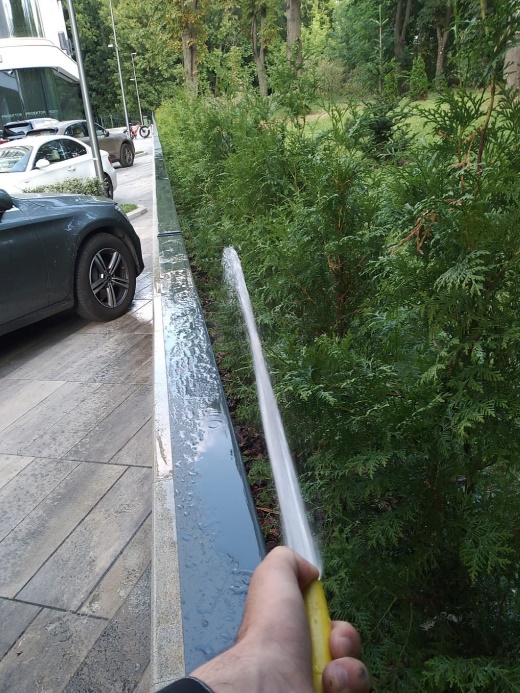 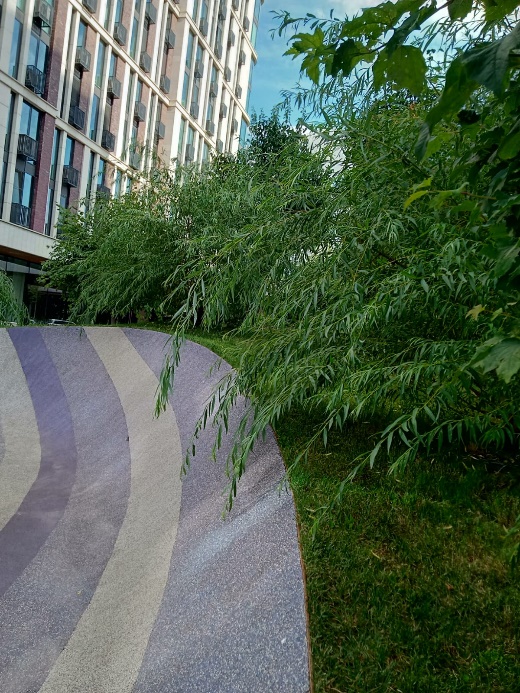 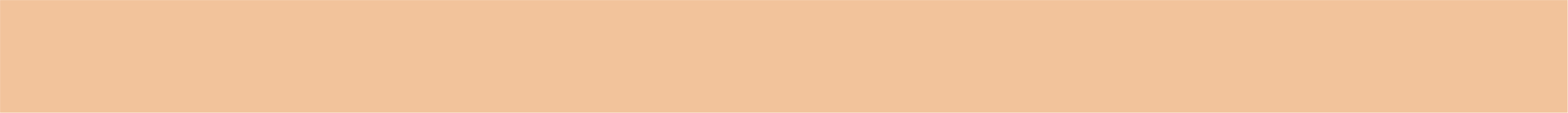 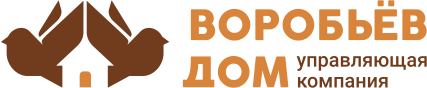 Покраска ограждений
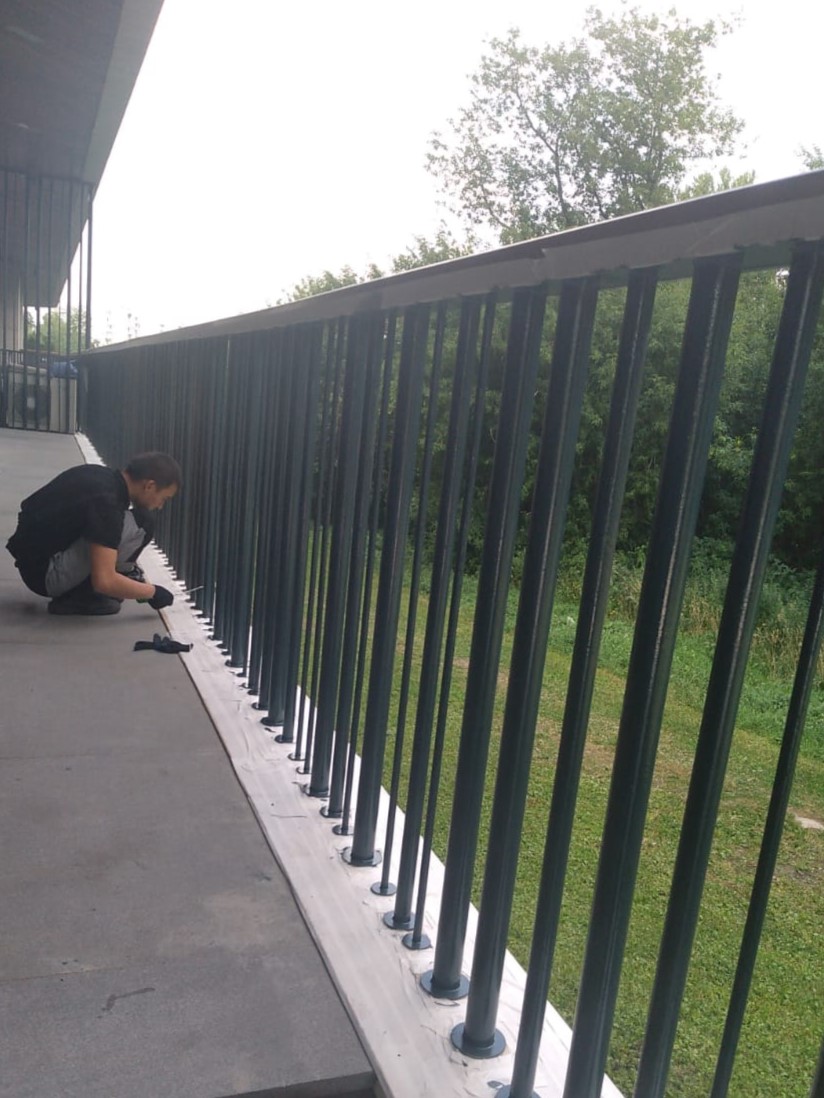 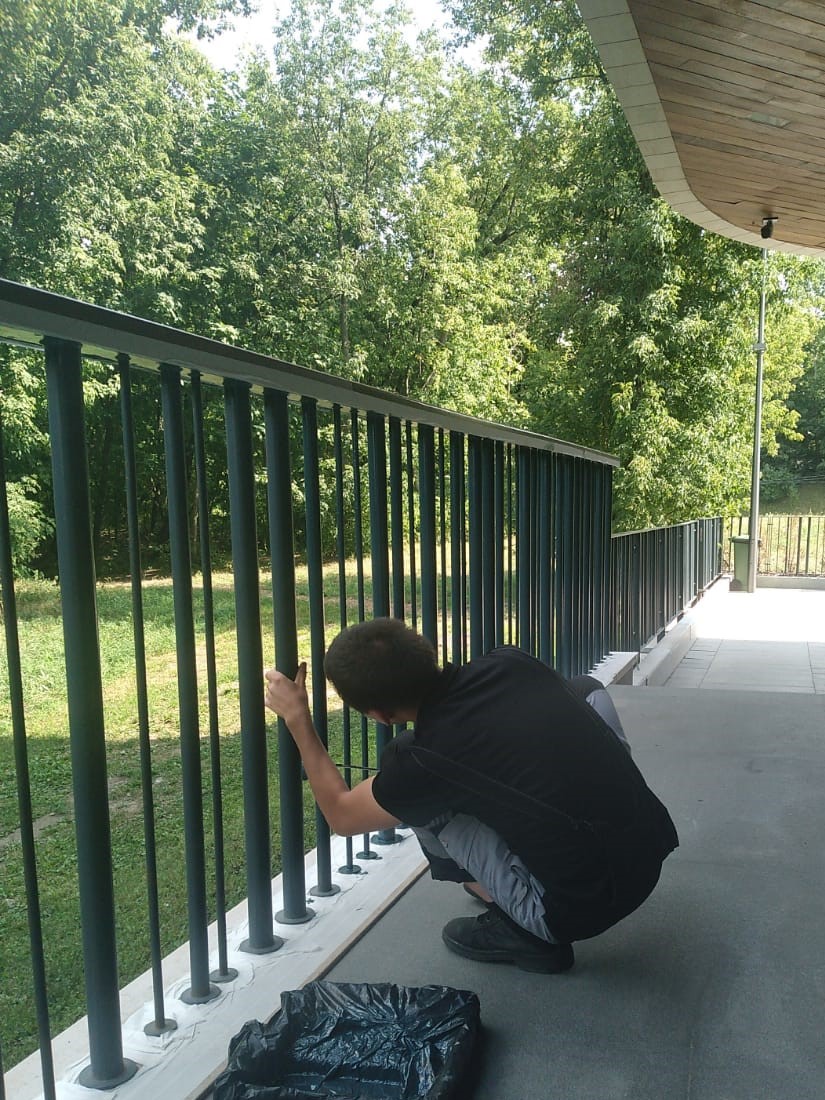 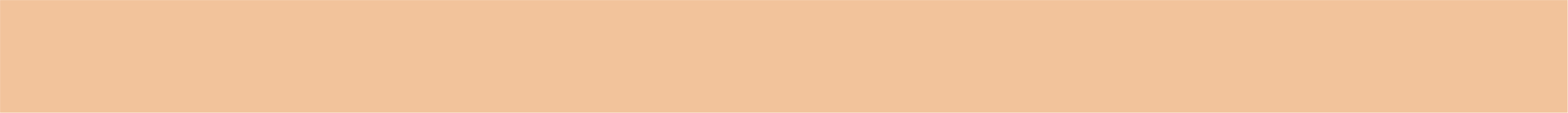 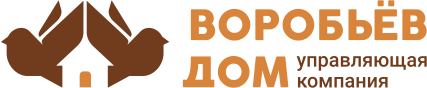 Замена 42 неработающие лампы в местах общего пользования
Стало:
Было:
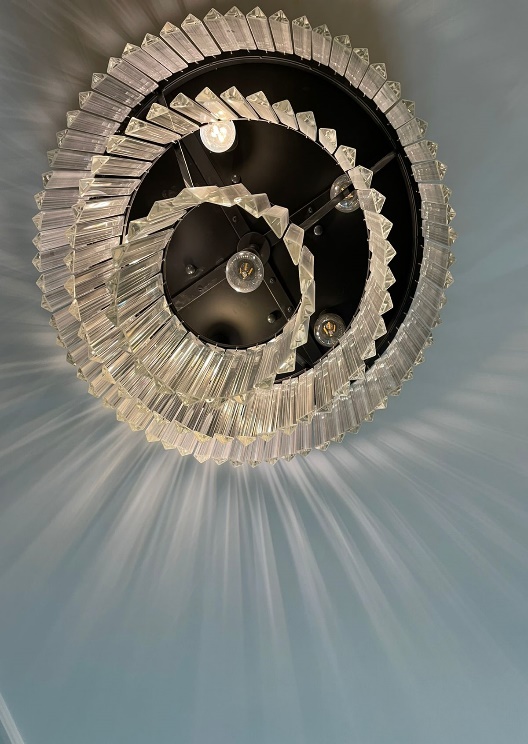 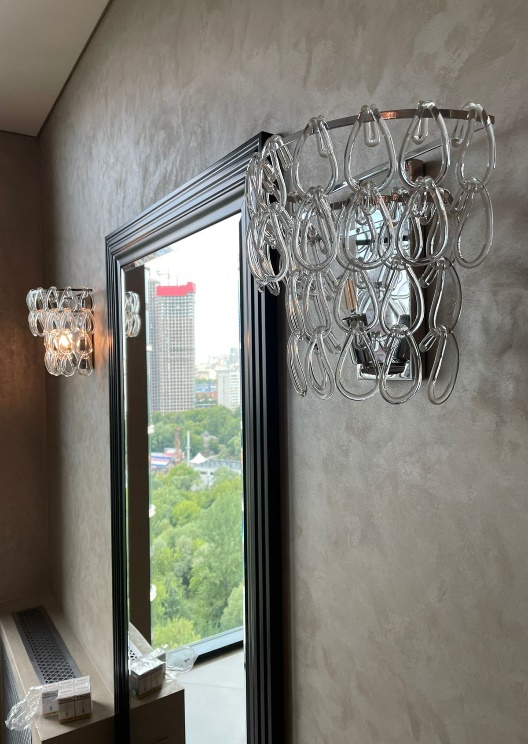 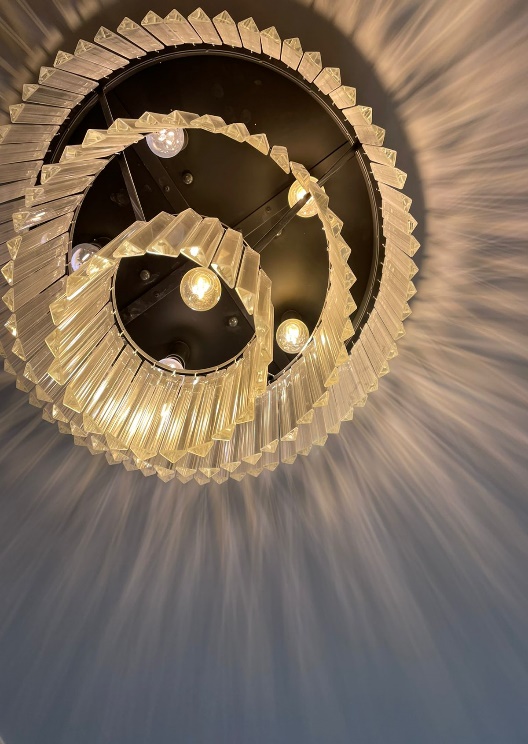 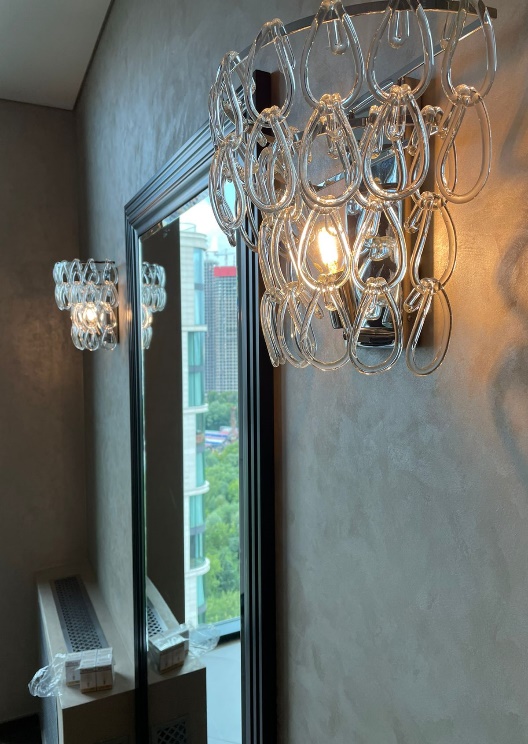 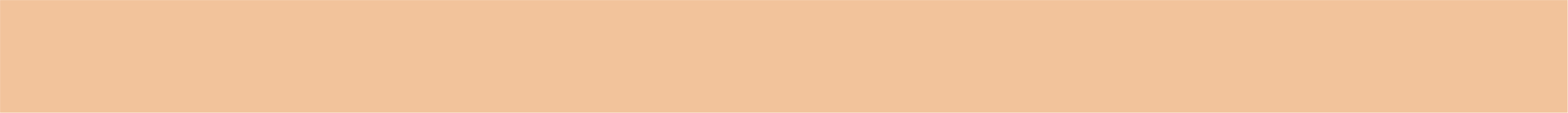 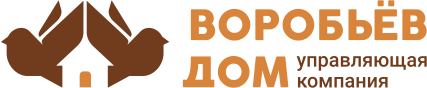 Заменили лампы в паркинге
Стало:
Было:
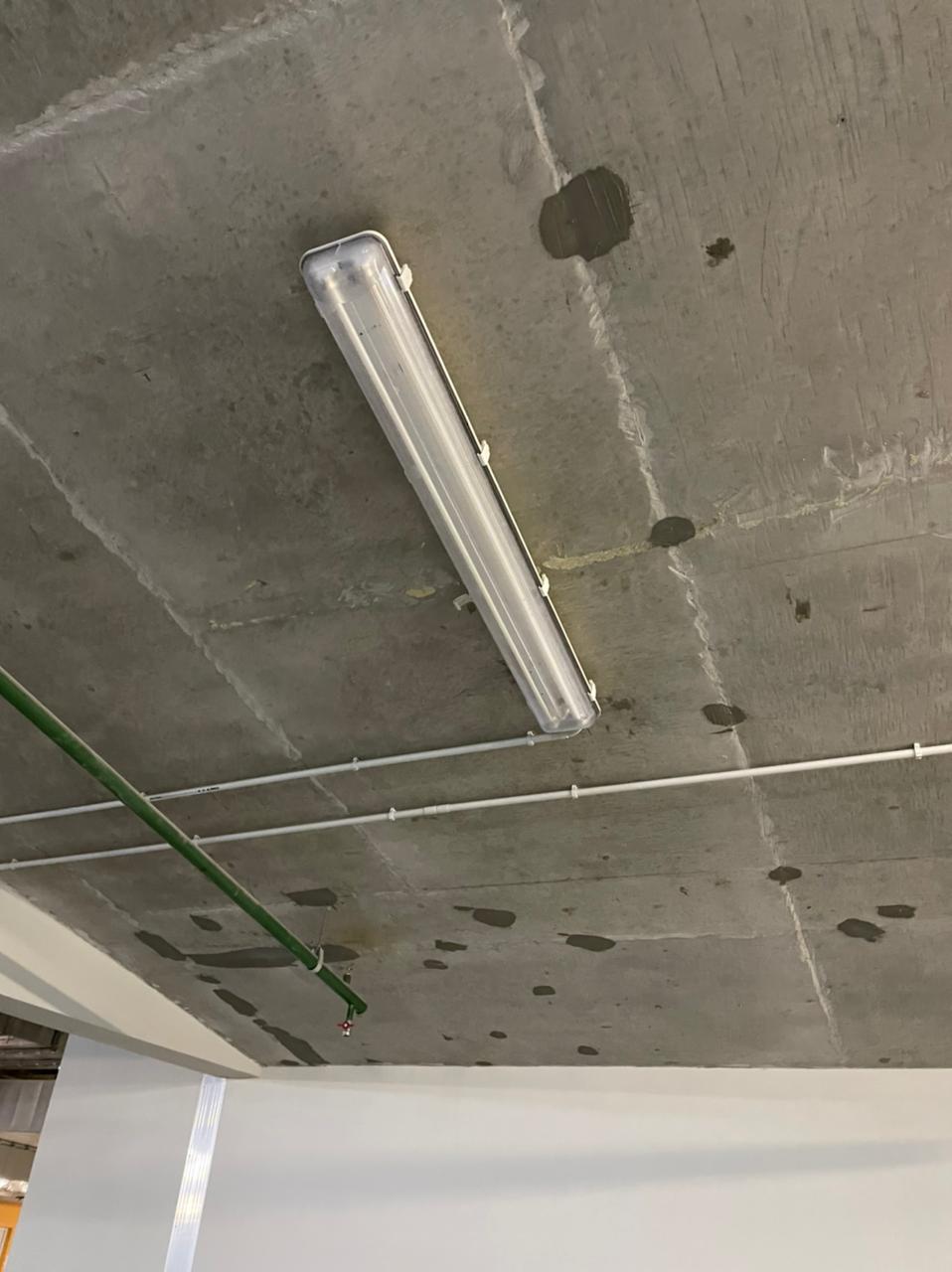 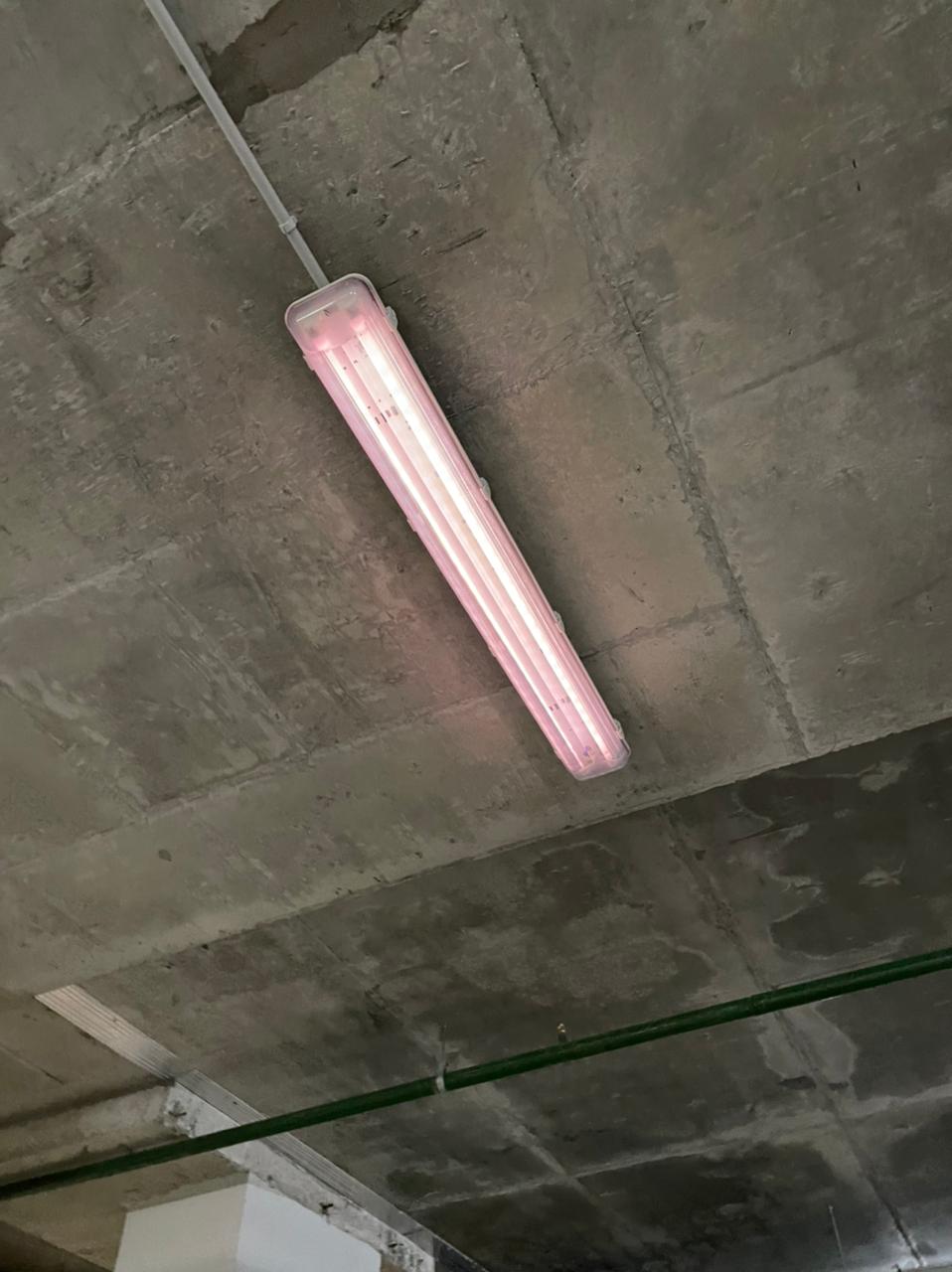 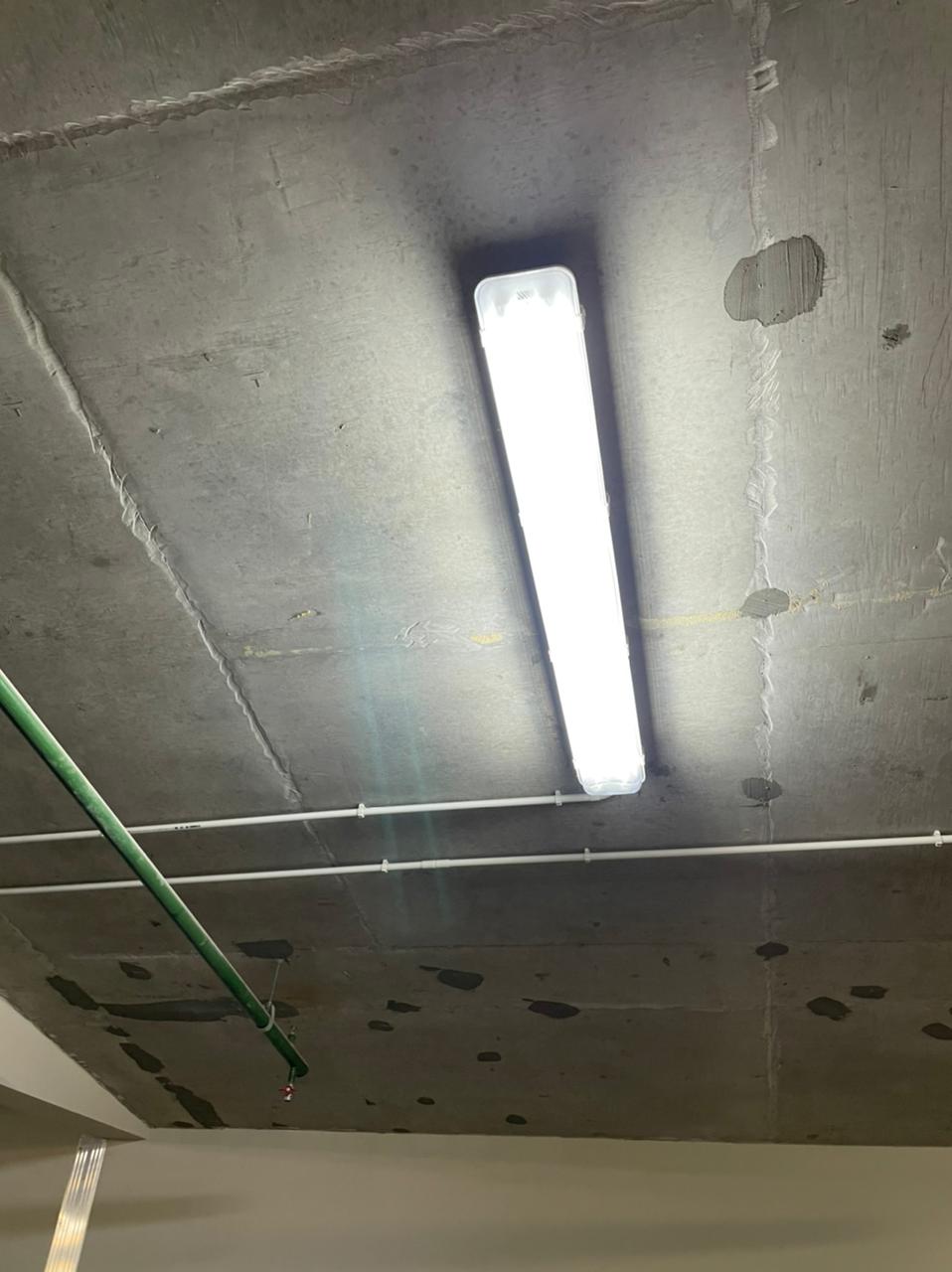 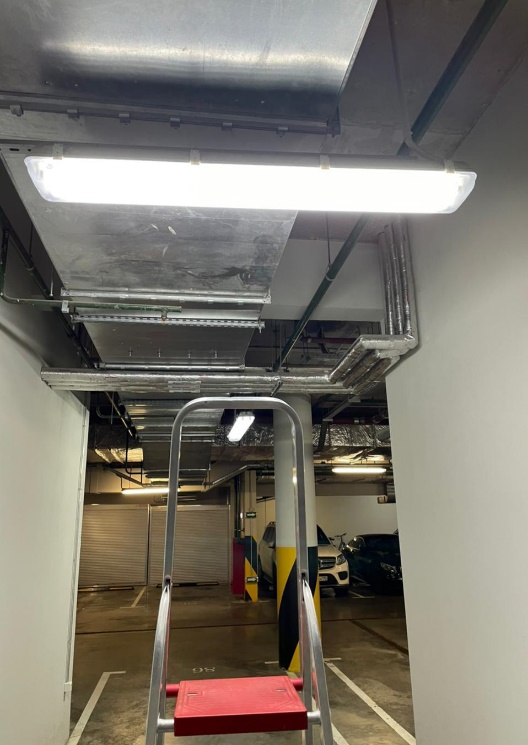 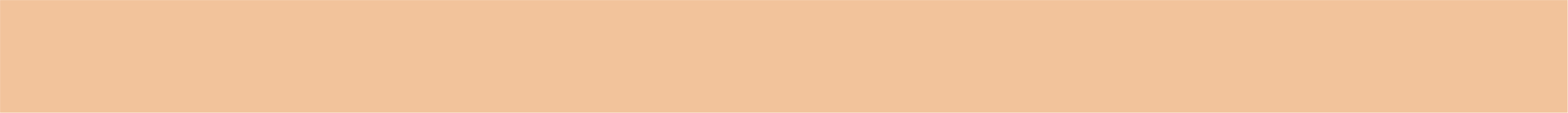 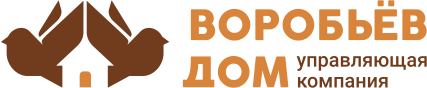 Замена воздушных фильтров вентиляции
Стало:
Было:
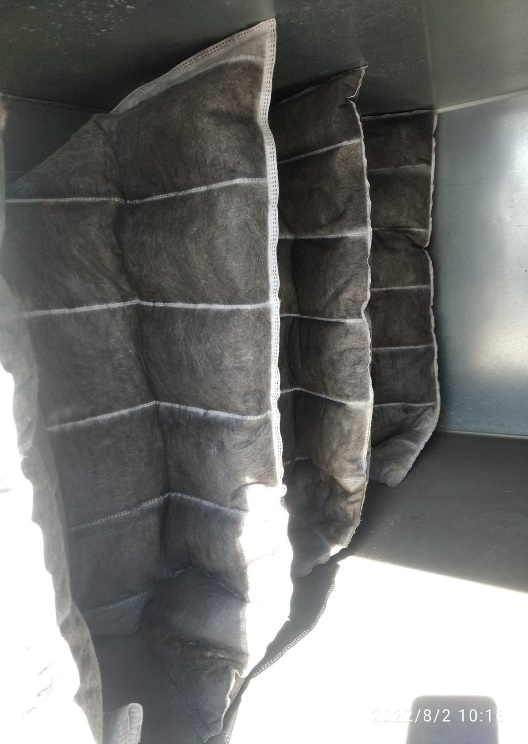 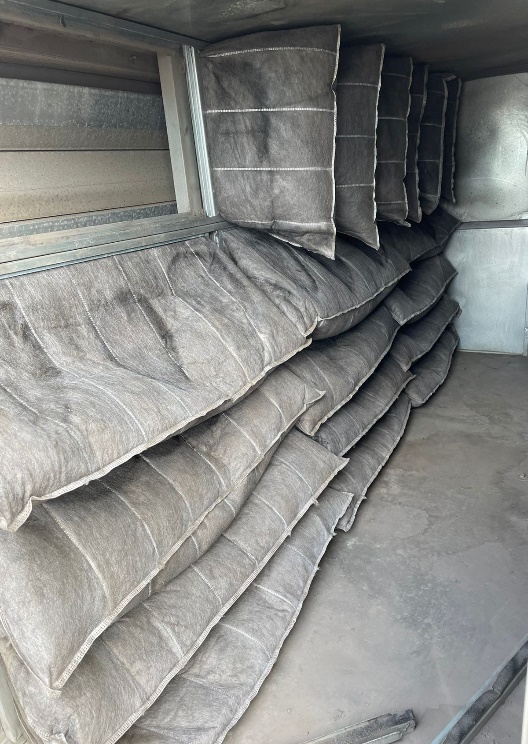 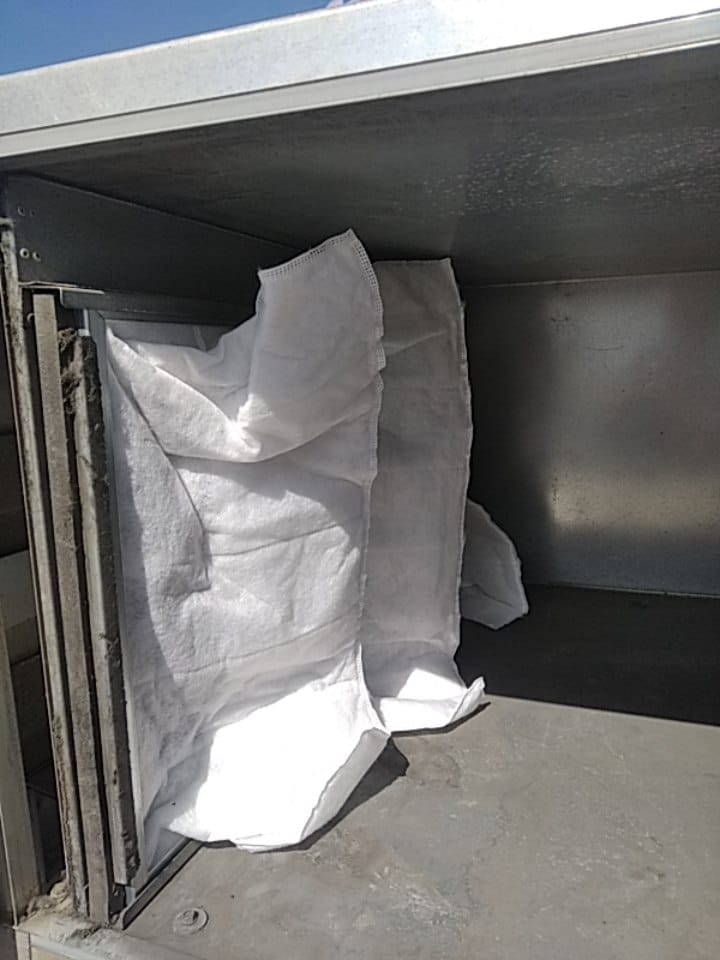 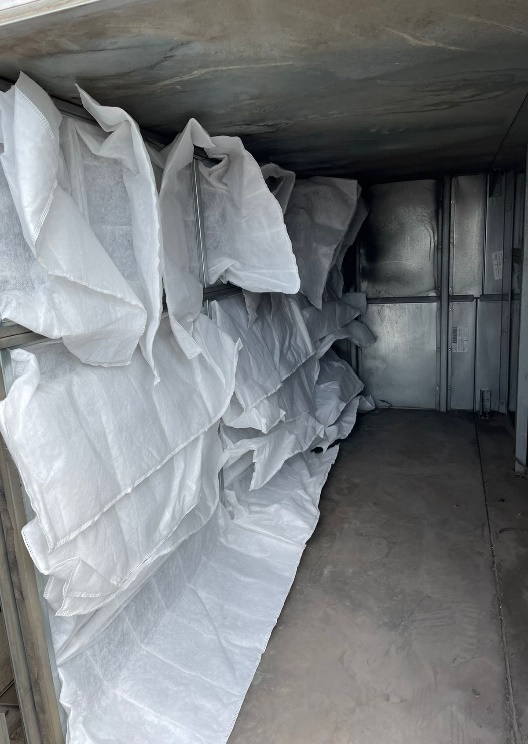 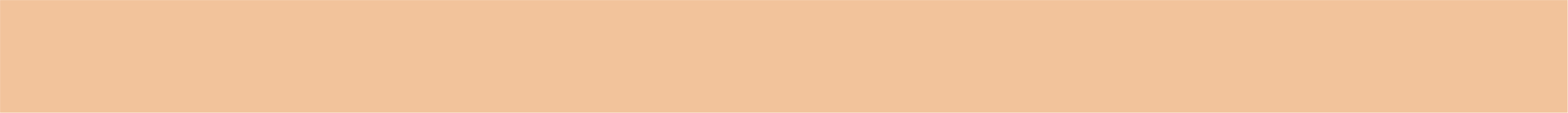 Вывоз мусора
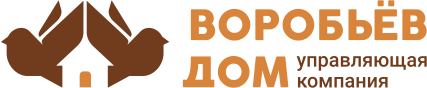 Организовали ежедневный сбор и вывоз хозяйственно-бытовых отходов. Ведём раздельный сбор мусора. Строительный мусор вывозится по отдельным заявкам.
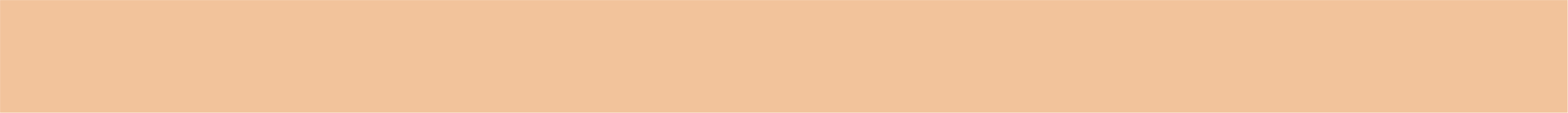 Инженерно-техническое обеспечение
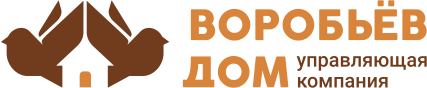 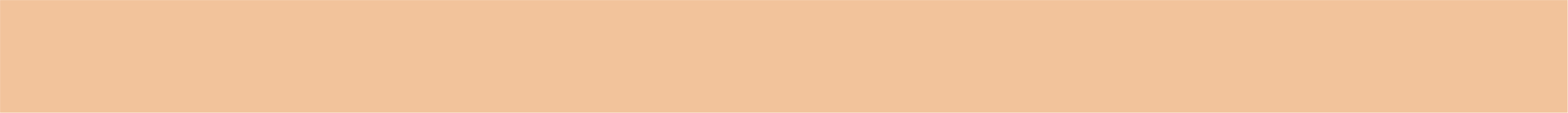 Работа с заявками
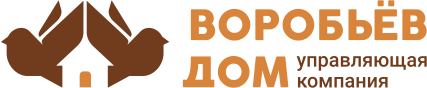 За август 2022 года выполнили 435 заявок через систему «Домиленд»
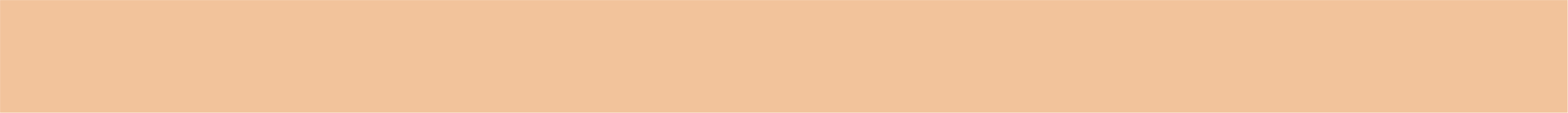 Аварийные заявки
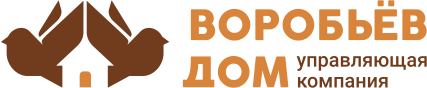 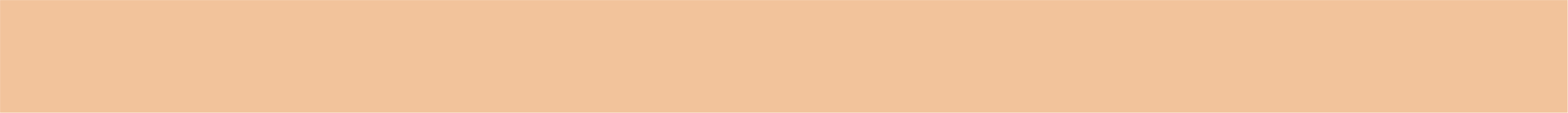 Услуги консьержей
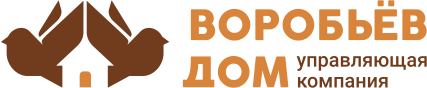 За истекший период консьержи стремились создать комфортные условия для жильцов ЖК Воробьев дом: оказывали помощь в принятии заказов, корреспонденции и сопровождали гостей.
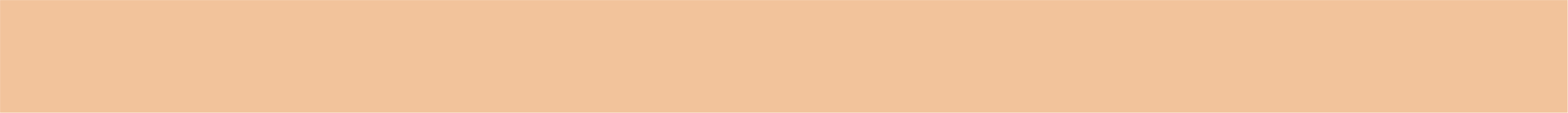 Уборка здания и территории
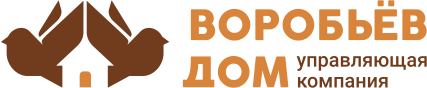 В августе выполнили следующие работы (кроме ежедневных работ):
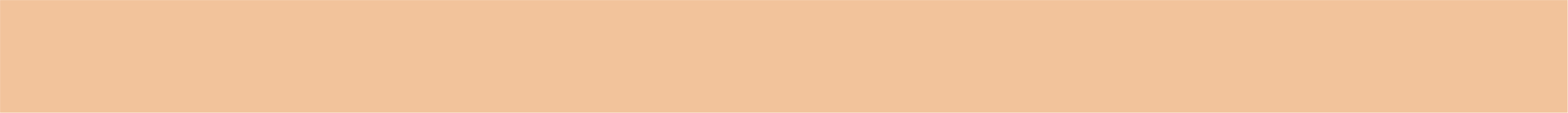 Фонд капитального ремонта
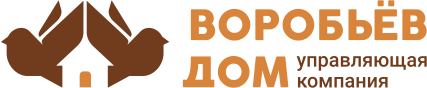 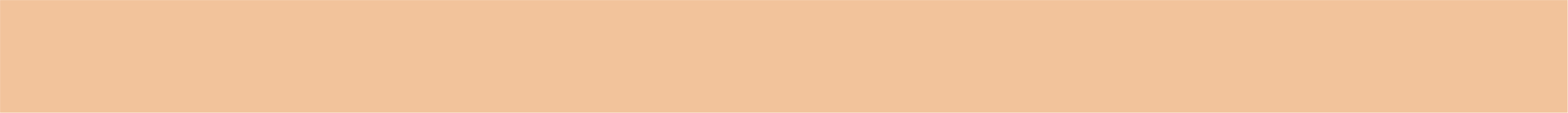 Планы на сентябрь 2022 года
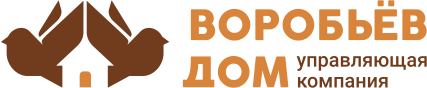 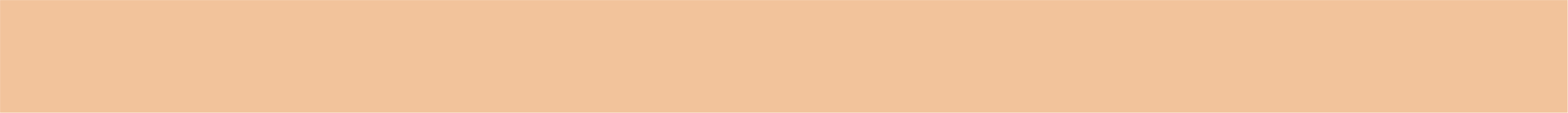 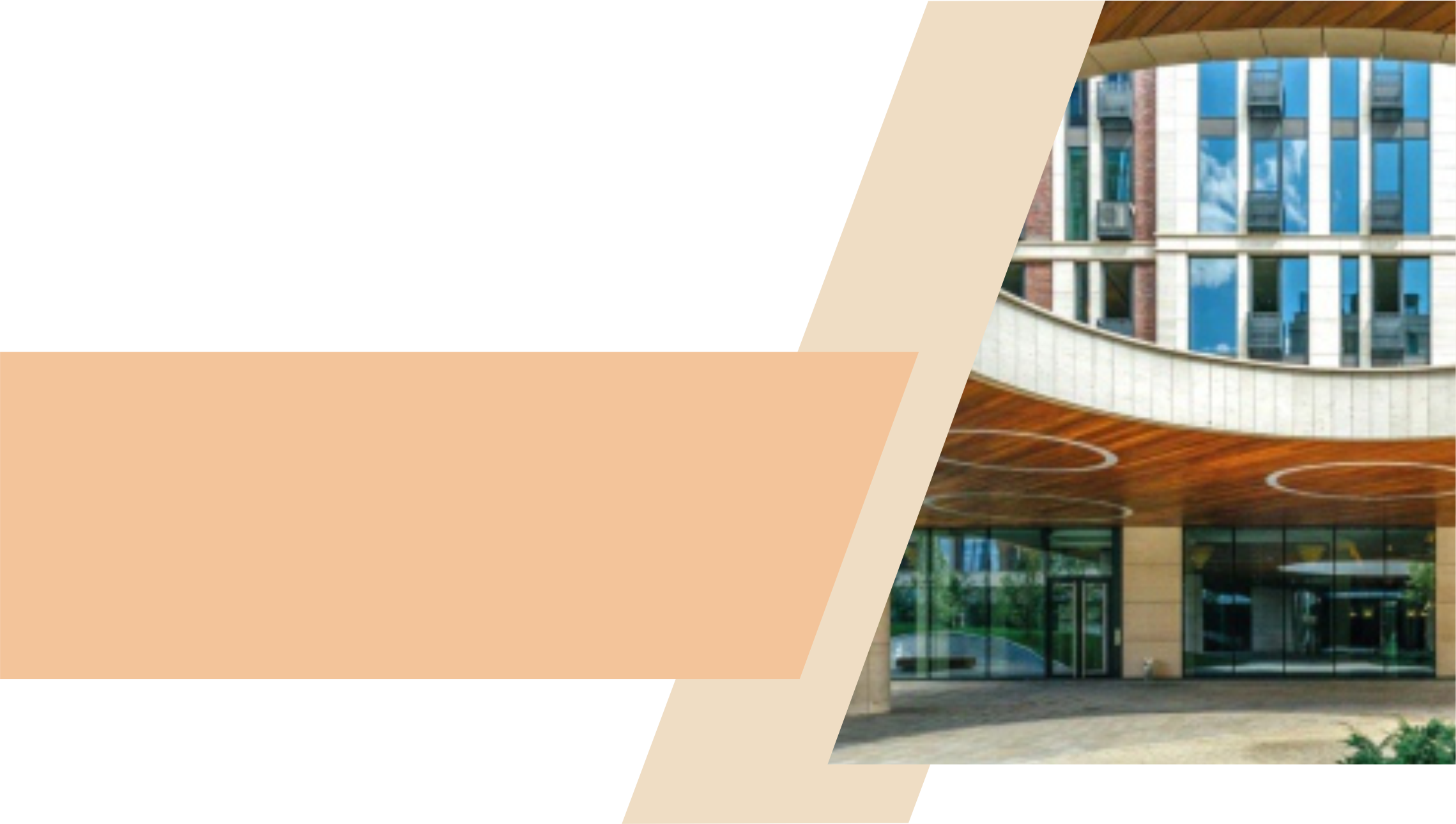 СПАСИБО ЗА
ВНИМАНИЕ
С заботой о вас
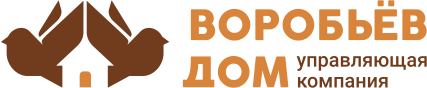